Impuesto a las Ganancias
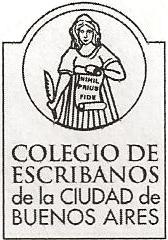 Dra. Liliana Molas
Febrero 2019
Impuesto a las Ganancias
La ley 27.430 introdujo relevantes cambios en el sistema tributario argentino, y sobre todo, en el impuesto a las ganancias.  En esta charla efectuaremos una breve reseña que tiene por objeto comentar los principales cambios, en función del interés que los mismos tienen para los escribanos. Clasificaremos los cambios en dos grandes grupos, los aplicables a sujetos empresa constituidos o domiciliados en la Argentina y los aplicables a personas humanas. A. Cambios aplicables a sujetos – empresa      1.   Reducción de la alícuota aplicable a las empresas y gravabilidad de los             dividendos y utilidades distribuidas.      2.   Restablecimiento (parcial) del ajuste por inflación impositivo en el costo             de bienes vendidos.      3.   Cambios en los fideicomisos de tipo fiduciante beneficiario.
Impuesto a las Ganancias
Cambios aplicables a personas humanas

Eliminación de exenciones aplicables a rentas financieras

Gravabilidad “cedular” de ciertas ganancias de capital de origen financiero (acciones, valores representativos y certificados de depósito de acciones y demás valores, cuotas y participaciones sociales —incluidas cuotapartes de fondos comunes de inversión y certificados de participación de fideicomisos financieros y cualquier otro derecho sobre fideicomisos y contratos similares—, monedas digitales, Títulos, bonos y demás valores), aunque se trate de no habitualistas.

Gravabilidad “cedular” de los resultados derivados de la enajenación de inmuebles y de la transferencia de derechos sobre inmuebles, aunque se trate de no habitualistas.
Impuesto a las Ganancias
Cambios aplicables a sujetos empresa
Impuesto a las Ganancias
Reducción de la alícuota aplicable a las empresas y gravabilidad de los dividendos y utilidades distribuidas
Con vigencia para los ejercicios que se inicien a partir del 1º de enero de 2018 (p.e. cierres diciembre que finalizan el 31/12/18), se reduce la alícuota general del impuesto para empresas, actualmente del 35%, según el siguiente esquema:
 
1º y 2º ejercicios (p.e. cierres diciembre 31/12/18 y 31/12/19): 30%
3º ejercicio  (p.e. cierres diciembre 31/12/20) y siguientes: 25%
 
Se restablece la gravabilidad para la distribución -a personas humanas y beneficiarios del exterior- de dividendos o utilidades de sociedades y otros entes incluidos en el art. 69 inciso a) de la ley, pero solo de aquéllos generados en ejercicios posteriores a la reforma, de manera tal que: 
    (i) las utilidades generadas que hubieran estado sujetas a la alícuota del 35% no tributen (se 
          considerará que las primeras distribuciones corresponden a aquéllas)
    (ii) las que hubieran estado sujetas a la alícuota del 30% tributen el  7%, y
    (iii) las que queden sujetas al 25% tributen el 13%

En síntesis podemos decir que se reduce la alícuota para las utilidades retenidas pero se mantiene para las distribuidas.  Las empresas que distribuyan dividendos deberán retener el impuesto con carácter de pago único y definitivo cuando las personas humanas residentes no estén inscriptos en el impuesto a las ganancias o cuando se trate de beneficiarios no residentes en la Argentina.
Impuesto a las Ganancias
Restablecimiento (parcial) del ajuste por inflación impositivo en el costo de bienes vendidos
La reforma permite ajustar por IPC del INDEC el costo computable de diversos bienes (muebles amortizables; inmuebles; inmateriales; acciones y participaciones societarias y en fideicomisos; no el costo de los títulos públicos.) para determinar la utilidad real cuando se venden, solamente para adquisiciones realizadas en ejercicios que se inicien a partir del 1/1/18.
 
Los costos computables de bienes adquiridos con anterioridad solamente podrán ajustarse por inflación cuando: a) hubieran sido objeto del impuesto especial al revalúo impositivo, o b) la inflación medida en los 36 meses anteriores al cierre del ejercicio que se liquida supere el 100% .
Impuesto a las Ganancias
Cambios en los fideicomisos celebrados en el país de tipo fiduciante beneficiario
Sigue existiendo un doble tratamiento para los fideicomisos del país:
 
a)  para todos, excepto los de tipo fiduciante beneficiario a que nos referimos en el  
      inciso siguiente, se mantiene su inclusión en el artículo 69 tributando como    
      cualquier sociedad de capital
b)   para los de tipo fiduciante beneficiario en la medida en que todos resulten 
      residentes  argentinos, se mantiene su inclusión en el artículo 49 como rentas 
      empresarias que tributan el impuesto en cabeza de sus fiduciantes beneficiarios y se 
      consideran íntegramente distribuidas entre ellos en la fecha de cierre del ejercicio 
      anual.
 
En lugar de darle mayor transparencia a estos últimos fideicomisos, la reforma los incluye como sujetos del ajuste por inflación, lo que significa que pasan a estar gravados los resultados por tenencia de bienes que hasta ahora no lo estaban (p.e., diferencias de cambio por existencias de moneda extranjera) y se pierden exenciones que regían hasta ahora (p.e.  intereses por depósitos en cajas de ahorro).
 
La ventaja es que los costos de compra de los bienes de uso que se incorporen a partir de la vigencia se actualizan en el caso de venderse; que las amortizaciones de los nuevos bienes se actualizan a los efectos de su deducción y que en caso de superarse el 100% de inflación acumulada en tres ejercicios anuales se podrá aplicar el ajuste por inflación impositivo.
Impuesto a las Ganancias
Cambios aplicables a las personas humanas
Impuesto a las Ganancias
En personas humanas: ¿Qué grava el impuesto?
Personas humanas residentes en el país y todos los residentes en el extranjero.
Rentas susceptibles de una periodicidad que implique la permanencia de la fuente productora y su habilitación (Art. 2 Ap. 1)
Rentas taxativamente mencionadas en las 4 categorías (Arts. 41, 45, 49 y 79)
Resultado de la enajenación de bienes muebles amortizables, (Art. 2 Ap. 3)
Resultado de la enajenación de acciones, cuotas y participaciones sociales, cuota-partes de F.C.I., certificados de participación en fideicomisos financieros y cualquier otro derecho sobre fideicomisos y contratos similares, monedas digitales, títulos, bonos y demás valores (Art. 2 Ap. 4)
Resultados derivados de la enajenación de inmuebles y de la transferencia de derechos sobre inmuebles (Art. 2 Ap. 5)
Impuesto a las Ganancias
Eliminación de exenciones aplicables a rentas financieras
Se eliminó la exención aplicable a los intereses de plazos fijos realizados en bancos del país. 

Se eliminó la exención que regía para las rentas de títulos públicos emitidos por el estado nacional, provincial o municipal.

Se eliminó la exención que tenía tanto la renta de las obligaciones negociables como la de los títulos de deuda de fideicomisos financieros.

Estas rentas quedaron gravadas con una alícuota del 15% cuando el capital se ajusta (p.e. inversiones en dólares o cláusula UVA) y del 5% cuando el capital no se ajusta.
Impuesto a las Ganancias
Gravabilidad “cedular” de ciertas ganancias de capital de origen financiero
Se terminó de definir que los únicos resultados por venta de acciones que no están gravados son los que se realizan en mercados regulados por la CNV.

Todas las demás ventas de acciones y de cuotas parte de sociedades y certificados de participación en fideicomisos financieros quedan gravados al 15%

Los resultados obtenidos por la compraventa de títulos públicos, obligaciones negociables, títulos de deuda de fideicomisos financieros y otros quedan gravados al 15% si tienen base ajustada o al 5% si no la tienen.

Queda gravada al 15% la utilidad obtenida por la cesión de derechos en fideicomisos comunes.  Vigencia: para las adquisiciones de tales derechos producidas a partir de la vigencia (1/1/18).  Temas no reglamentados: ¿qué pasa con los fideicomisos en curso, con aportes parcialmente realizados? si fueran inmobiliarios, ¿ podría aplicarse el decreto 976/18)?
Impuesto a las Ganancias
Operaciones inmobiliarias
Se encuentran alcanzadas por el Impuesto a las Ganancias:
Sujetos del art. 69

PH y SI
Todas las ventas de bienes inmuebles
Venta de inmuebles  bajo explotación ya sea unipersonal o  a través de sociedades de personas. Art. 49 inc. b) y d)

Loteos con fines de urbanización Art 49 inc f)

Edificación y enajenación bajo el régimen de Propiedad Horizontal y desarrollo y venta de conjuntos inmobiliarios Art 49 inc f)

Enajenación de inmuebles recibidos como cancelación de créditos originados por actividad profesional( Art 114 DR)

Resto de casos  Art 2º ap. 5
Impuesto a las Ganancias
Algunas definiciones en los términos de la Ley de impuesto a las ganancias:
Enajenación: venta, permuta, cambio, expropiación, aporte a sociedades, y, en general, todo acto de disposición por el que se transfiera el dominio a titulo oneroso.
															
Enajenación o adquisición de inmuebles: se considera configurada “cuando mediare boleto de compraventa u otro compromiso similar, siempre que se diere u obtuviere –según el caso- la posesión, o en su defecto, en el momento en que este acto tenga lugar, aún cuando no se hubiere celebrado la escritura traslativa de dominio”

Precio: el pactado por las partes en la medida que resulte normal de mercado entre partes independientes.  Si no está fijado, será el valor de plaza al momento de la enajenación. "Se considera precio de enajenación el que surja de la escritura traslativa de dominio o del respectivo boleto de compraventa o documento equivalente” (art. 88 DR)

Utilidad: precio de venta  menos costo de adquisición, menos gastos necesarios para obtener y conservar la fuente productora de renta.
Impuesto a las Ganancias – Operaciones inmobiliarias
Sigue gravado a la alícuota general: Venta de inmuebles  bajo explotación ya sea unipersonal o  a través de sociedades de personas
Cese de actividad: se considera alcanzado por el impuesto a las ganancias siempre y cuando la enajenación se realice dentro de los dos años posteriores a que se dejó de utilizar en el comercio, industria o explotación (DR 72)
Ejemplo:
Gravado
Gravado
Gravado
Gravado 
 alic 15%
Impuesto a las Ganancias – Operaciones inmobiliarias
Sigue igual: Loteos con fines de urbanización (art. 49 inc. f) LIG y art. 89 DR)

Quedan gravados con el impuesto a la alícuota general aquellos loteos en los que se verifique cualquiera de las siguientes condiciones:
Que del fraccionamiento de una misma fracción o unidad de tierra resulte un número de lotes superior a 50.

Que en el término de dos años contados desde la fecha de iniciación efectiva de las ventas se enajenen en forma parcial o global más de 50 lotes de una misma fracción o unidad de tierra, aunque correspondan a fraccionamientos efectuados en distintas épocas.

Sigue igual: Construcción y enajenación de inmuebles bajo el régimen de propiedad horizontal y se incorpora a la gravabilidad con alícuota general el desarrollo y venta de conjuntos inmobiliarios (art. 49 inc f)
Impuesto a las Ganancias – Operaciones inmobiliarias
Sigue gravado con la alícuota general: Enajenación de inmuebles recibidos en cancelación de créditos producto de la actividad profesional (DR art. 114)

Están alcanzados por el impuesto los beneficios obtenidos a raíz de la transferencia de bienes recibidos en cancelación de créditos originados por ejercicio de actividades profesionales y corredores de comercio (inc. f y g art. 79) siempre y cuando entre la fecha de adquisición y la de transferencia no hubieran transcurrido más de dos años.
Ejemplo:
El 24/07/2017 un abogado recibe un departamento como dación en pago por los honorarios de un juicio sucesorio. Posteriormente enajena el departamento:

El día 28/12/2017 

El día 25/08/2018
Gravado
No gravado
Impuesto a las Ganancias – Operaciones inmobiliarias
Lo que cambia
Resto de los casos (Art 2º ap 5)
Son ganancias:
5) Los resultados derivados de la enajenación de inmuebles y de la transferencia de derechos sobre inmuebles, cualquiera sea el sujeto que las obtenga.
Rentas de la 2ª categoría (Art. 45 inc. k)
k) Los resultados provenientes de ... la enajenación de inmuebles o transferencias de derechos sobre inmuebles.  Por lo tanto se imputan por lo percibido.
Cedularización de la renta (Art V agregado a continuación del art 90)
Alícuota proporcional del 15%
Impuesto a las Ganancias – Operaciones inmobiliarias
Derechos sobre inmuebles (Dto 976/18 art 1º)
Comprende los derechos reales que recaigan sobre inmuebles y las cesiones de boletos de compraventa u otros compromisos similares.

Imputación (Art 18 inc b) 
Cuando las operaciones se paguen en cuotas con vencimiento en más de un año, las ganancias se imputarán en cada año en la proporción de las cuotas percibidas en él.

Quebrantos específicos (Art 19)
Si las operaciones generaran quebrantos, éstos solo podrán compensarse contra utilidades del mismo tipo de operaciones.  Se trasladan hacia delante hasta 5 años.

Exención (Art. 20 inc o)
Venta de la casa habitación
Impuesto a las Ganancias – Operaciones inmobiliarias
Vigencia de la reforma (Art 86 L 27.430)
Inmuebles o derechos sobre inmuebles  “adquiridos” a partir del 1/1/18
Según el art. 2º del dto 976/18 se entenderá configurada la adquisición cuando, a partir del 1/1/18 inclusive:
a) se hubiere otorgado la escritura traslativa de dominio;

b) se suscribiere boleto de compraventa u otro compromiso similar, siempre que se obtuviere la posesión;

c) se obtuviere la posesión, aun cuando el boleto de compraventa u otro compromiso similar se hubiere celebrado con anterioridad;

d) se hubiese suscripto o adquirido el boleto de compraventa u otro compromiso similar –sin que se tuviere la posesión– o de otro modo se hubiesen adquirido derechos sobre inmuebles; o

e) en caso de bienes o derechos sobre inmuebles recibidos por herencia, legado o donación, se hubiere verificado alguno de los supuestos previstos en los incisos a) a d) de este artículo respecto del causante o donante (o, en caso de herencias, legados o donaciones sucesivas, respecto del primer causante o donante).

Cuando se trate de obras en construcción sobre inmueble propio al 1° de enero de 2018, la enajenación del inmueble construido quedará alcanzada, de corresponder y en los términos del Título VII de la Ley N° 23.905, por el Impuesto a la Transferencia de Inmuebles de Personas Físicas y Sucesiones Indivisas.

Igual tratamiento al previsto en el párrafo anterior corresponderá aplicar a la enajenación de un inmueble respecto del cual, al 31 de diciembre de 2017, se hubiere suscripto un boleto de compraventa u otro compromiso similar y pagado a esa fecha, como mínimo, un SETENTA Y CINCO POR CIENTO (75%) del precio, aun cuando se verificara alguno de los supuestos contemplados en el primer párrafo de este artículo.

La ADMINISTRACIÓN FEDERAL DE INGRESOS PÚBLICOS, entidad autárquica en el ámbito del MINISTERIO DE HACIENDA establecerá la forma y los plazos en los que se acreditará la configuración de los supuestos previstos precedentemente.
Impuesto a las Ganancias – Operaciones inmobiliarias
Conclusiones para Personas Humanas:
Todas las ganancias por enajenación de inmuebles o transferencia onerosa de derechos sobre ellos queda gravada con el impuesto a las ganancias
La única diferencia es si encuadran como rentas de 2ª o de 3ª categoría
Si son de 2ª categoría se imputan por lo percibido y tienen un régimen de cedularización con una alícuota del 15% y si la operación da quebranto, éste es específico.
Si son de 3ª categoría se imputan por lo devengado y se incluyen en el régimen general de rentas con alícuotas de hasta el 35%.
El ITI deja de alcanzarlas cuando las adquisiciones hubieran sido hechas a partir del 1/1/18 inclusive.  Según la RG 4190 los escribanos no deben aplicar a estos casos la retención prevista por la RG 2139.
Impuesto a las Ganancias – Operaciones inmobiliarias
Determinación de la ganancia (Art V posterior al 90)
		   
Precio de enajenación

Menos: Costo de adquisición actualizado por IPC desde la fecha de adquisición y hasta la de enajenación, neto de amortizaciones admitidas que se hubieran deducido

Menos: gastos, comisiones, honorarios, impuestos, etc. directa o indirectamente relacionados con la operación.

Si arroja quebranto: Es específico.
Si arroja ganancia: queda gravada al 15%
Impuesto a las Ganancias – Operaciones inmobiliarias
Un caso especial: inmuebles vendidos por residentes en el exterior (Art VII posterior al 90)

Precio de enajenación

Menos: Costo de adquisición actualizado por IPC desde la fecha de adquisición y hasta la de enajenación, neto de amortizaciones admitidas que se hubieran deducido

Menos: gastos, comisiones, honorarios, impuestos, etc. directa o indirectamente relacionados con la operación.

Si arroja quebranto: Es específico.
Si arroja ganancia: queda gravada al 15%
Se le debe practicar retención con carácter de pago único y definitivo.
Impuesto a las Ganancias – Operaciones inmobiliarias
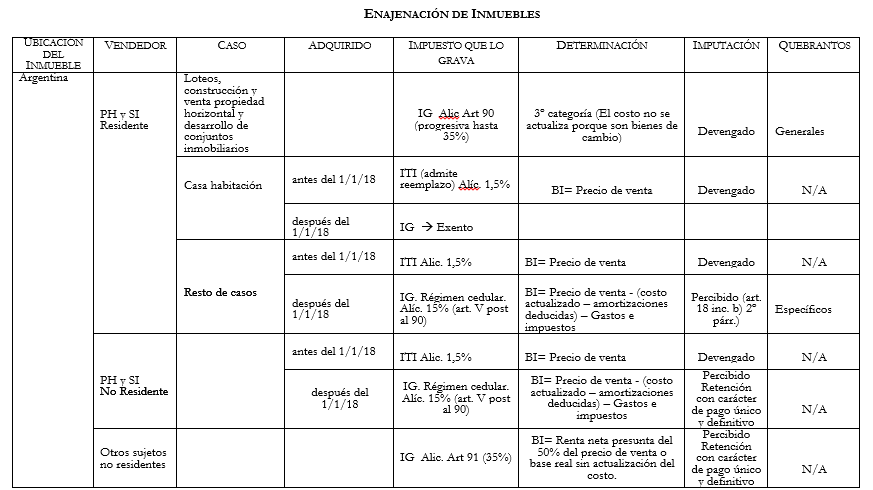